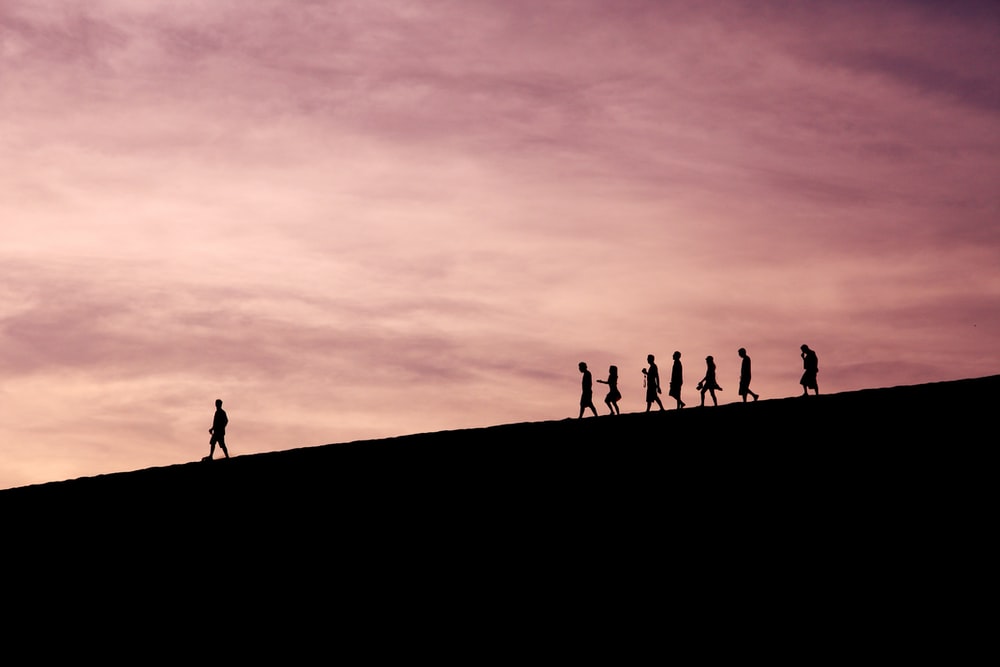 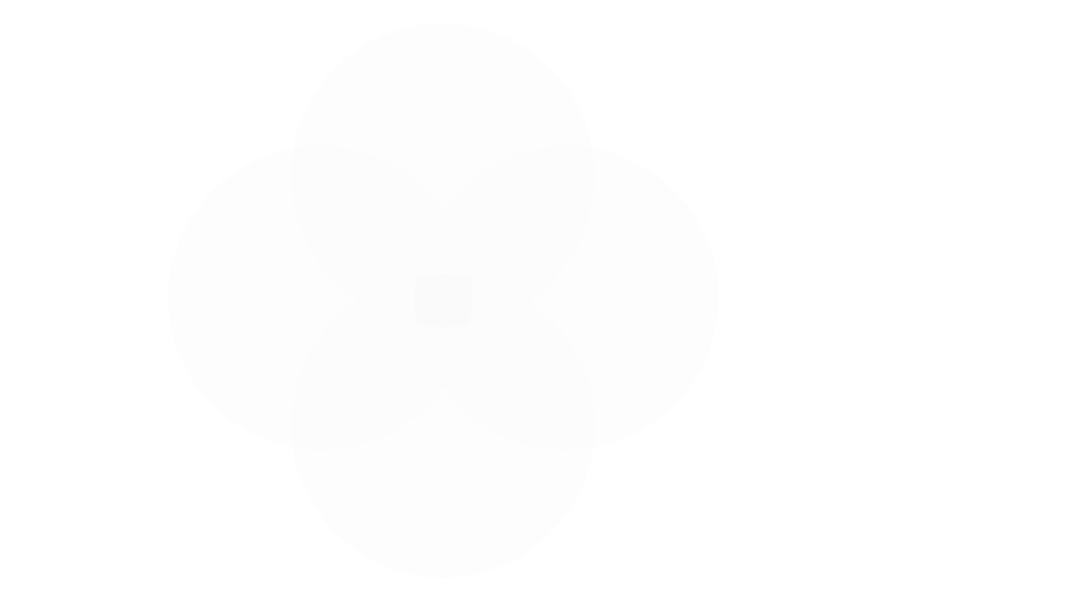 Forbedringsledelse
Psykiatriens forbedringsværktøjskasse
Skab sammenhæng mellem strategiske mål og dagligdagen
Lederne spiller en afgørende rolle for, at visioner og mål for forbedring kan indfries. 
Lederne skal virkeliggøre visionerne i både tanke og handling.
Lederens opgave er, at medarbejderne ser en sammenhæng mellem strategi og mål, og den dagligdag, de skal udføre deres arbejde i. 



Kilde: Swensen S, Pugh M, McMullan C, Kabcenell A. High-Impact Leadership: Improve Care, Improve the Health of Populations, and Reduce Costs. IHI White Paper. Cambridge, Massachusetts: Institute for Healthcare Improvement; 2013
2  ▪  Psykiatrien
Grundlæggende for forbedringsarbejdet
Stil de rigtige spørgsmål
Hvad ønsker vi at opnå?
Hvornår ved vi at en forandring er en forbedring?
Hvilke forandringer kan iværksættes for at skabe forbedringer?
Brug data

Har vi de nødvendige indikatorer?

Hvor ofte måler vi – er hyppigheden hensigtsmæssig?

Er vi tilfredse med niveauet?

Er vi tilfredse med retningen?
Vælg rette værktøj til rette opgave
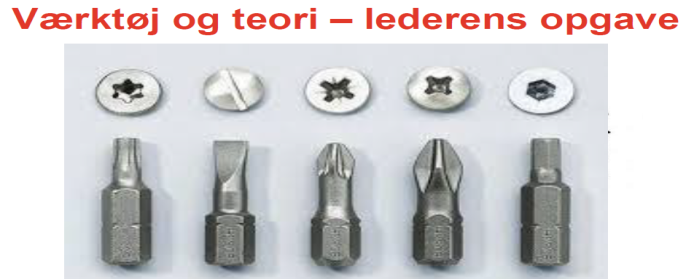 Act
Plan
Study
Do
3  ▪  Psykiatrien
Motivér til forbedringsarbejdet
Medarbejdernes motivation er afgørende for forbedringsarbejdets succes.
Skab motivation ved både at bruge patientcases og data.
Fremhæv lyspunkterne – der hvor andre er lykkedes med noget tilsvarende, eller der hvor I allerede lykkedes i afdelingen.
Sæt det rigtige hold til forbedringsarbejdet.
4  ▪  Psykiatrien
Forskellige reaktioner på forandring
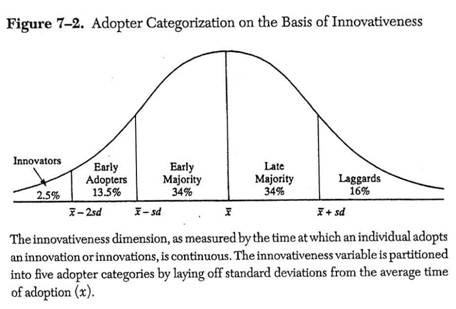 Rogers, 1995
5  ▪  Psykiatrien
[Speaker Notes: OBS: Rogers model er et forsimplet billede af virkeligheden. Folk kan skifte mellem de forskellige typer alt efter hvilken forandring
Entusiaster - Innovatører (innovators): Præget af risikovillighed, typisk yngre personer, tæt kontakt til videnskab 
Visionære - Tidlige tilsluttere (early adopters): Opinionsledere, typisk yngre personer
Pragmatikere - Tidlige flertal ( early majority): Tager innovation i brug efter markant længere tid sammenlignet med innovators og early adopters
Konservative - Sene flertal (late majority): Tager innovationer i brug efter flertallet har gjort det, personer er typisk skeptiske, sjældent opinionsledere.
Skeptikere - Efternølere (laggards): Er de sidste til at tage en innovation i brug, er typisk optaget af traditioner og imod forandringer, højere gennemsnitsalder end de andre adoptantgrupper.]
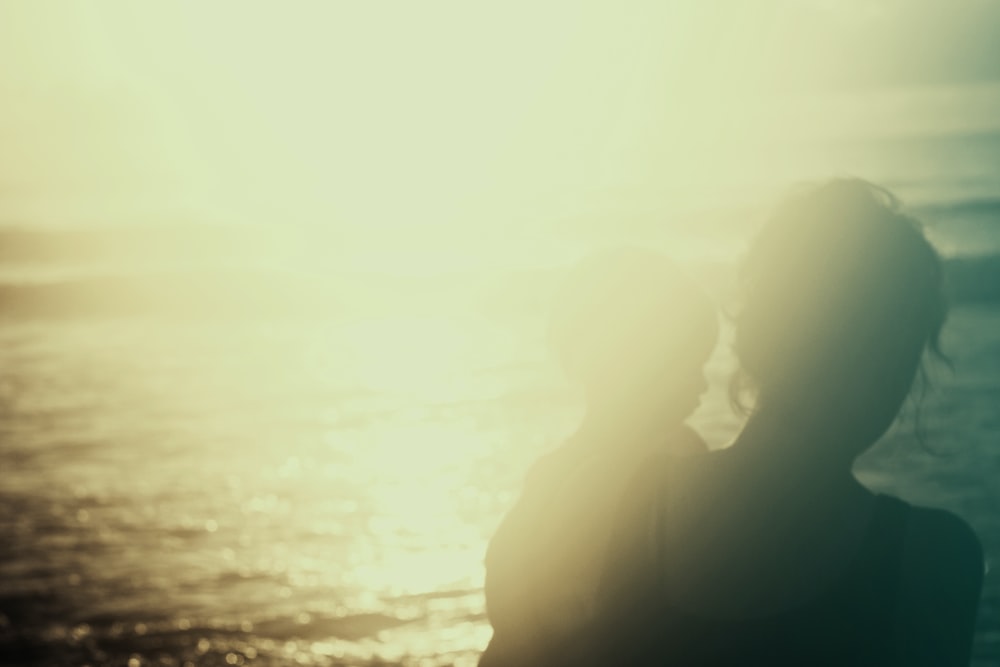 ”Det er en stor sorg at se sit barn forpint og ensom.
Det er svært at vide, hvad der er det bedste, hvad der kan hjælpe.”

- Pårørende
Psykiatrien, Region Midtjylland
6  ▪  Psykiatri og Social
6  ▪  Psykiatrien
Gør data motiverende
Hold fokus på mål og mening.
Vis, at data er personer med en historie. Brug gerne et eksempel.
Keep it simple: brug håndholdte data fra jeres egen virkelighed.
Per var meget glad for at få en makker. Det gjorde ham tryg.
Lad os give alle vores patienter den samme tryghed!
7  ▪  Psykiatrien
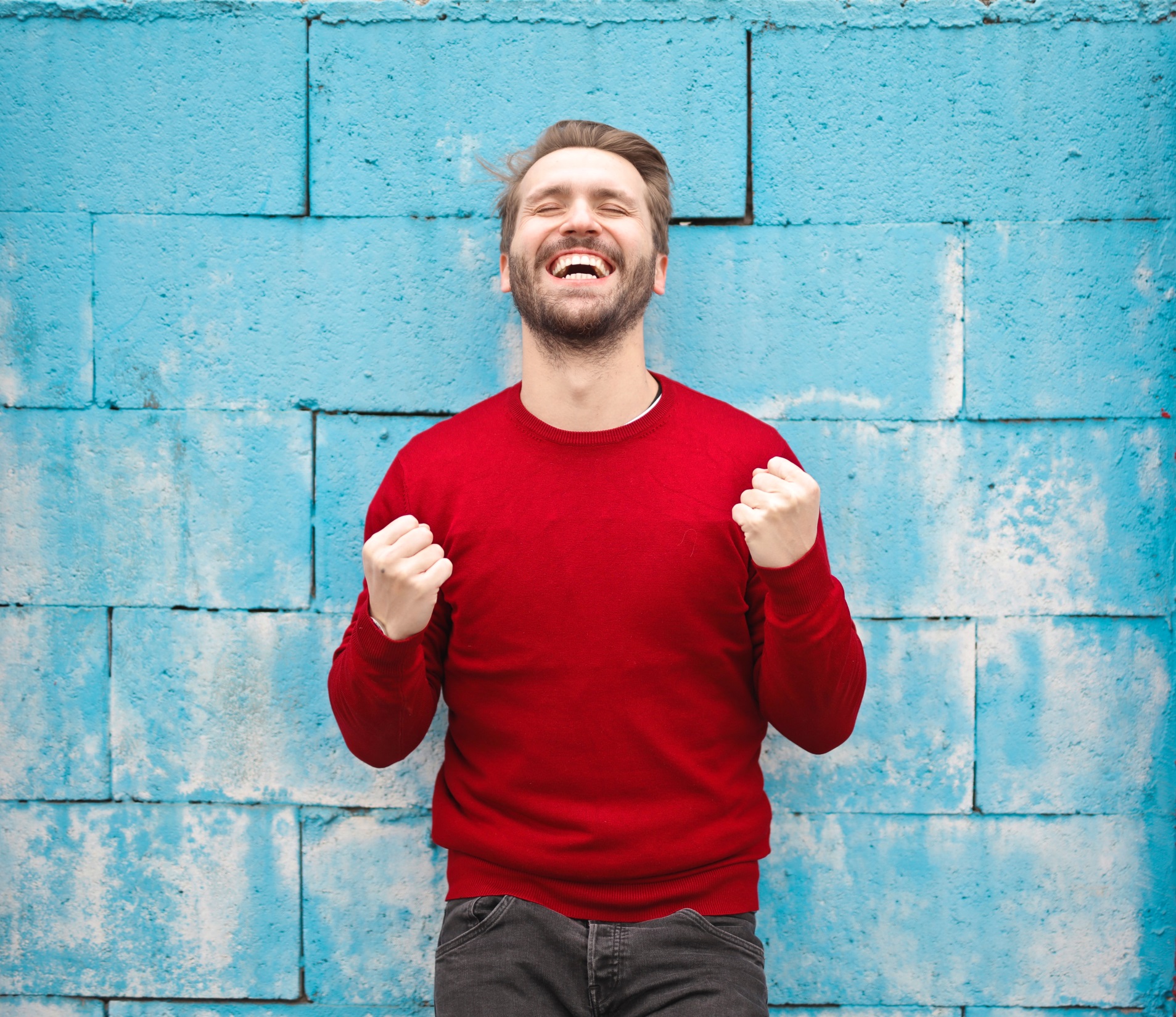 ”.. sagens kerne er altid at forandre folks adfærd, og i de virkelig vellykkede situationer sker forandringen i adfærden som regel ved at tale til folks følelser. Og det gælder også i organisationer, der er meget fokuserede på analyser og kvantitative målinger, selv blandt mennesker der tænker på sig selv som meget kloge .” 

"Skift kurs - sådan bliver den svære forandring nemmere", C. Heath, D. Heath, 2013.
8  ▪  Psykiatrien
[Speaker Notes: Følelser virker!!!

Til bogen ”The heart of change” udførte John Kotter og Dan Cohen en undersøgelse med et formål at forstå hvorfor forandring finder sted i store organisationer. De interviewede 400 mennesker og 130 store virksomheder i USA, Europa, Australien og sydafrika.]
Hovedopgaver i forbedringsledelse
Kvalitetsplanlægning
QP
Kvalitetskontrol
QC
Kvalitetsforbedring QI
Jurans triologi
9  ▪  Psykiatrien
Hovedopgave: Kvalitetsplanlægning
Identificerer kvalitetsgab og spild, sætter mål og igangsætter forbedringsprojekter.
Kvalitetsplanlægning
QP
Udgangspunkt i:
Forståelse af patienternes behov.
Data om (klinisk) performance.
Arbejdsgangsanalyser mv.
Kvalitetskontrol
QC
Kvalitetsforbedring QI
Jurans triologi
10  ▪  Psykiatrien
Hovedopgave: Kvalitetsforbedring
Forbedringsteam anvender forbedringsmetoder og redskaber.
Kvalitetsplanlægning
QP
Forbedringsteam udvikler, afprøver og implementerer forbedringer.
Kvalitetskontrol
QC
Kvalitetsforbedring QI
Jurans triologi
11  ▪  Psykiatrien
Hovedopgave: Kvalitetskontrol
Monitorere, hvorvidt processer er stabile og på tilfredsstillende niveau, så alle patienter får service på det niveau, der er enighed om.
Kvalitetsplanlægning
QP
Igangsætte justeringer, hvis dette ikke er tilfældet.
Kvalitetskontrol
QC
Kvalitetsforbedring QI
Jurans triologi
12  ▪  Psykiatrien
Lederadfærd i forbedring
Menneskecentreret: Hav konsekvent fokus på mennesker i ord og adfærd.
Frontlinjeengagement: Vær reelt tilstede og vær en synlig forkæmper for forbedring. 
Fokus: Forbliv fokuseret på visionen og strategien.
Gennemsigtighed: Kræv gennemsigtighed om resultater, fremgang, mål og mangler.
Åbne grænser: Tilskynd og praktisér systemtænkning og samarbejde henover grænser.
13  ▪  Psykiatrien
[Speaker Notes: IHI’s erfaring og teori er, at de fem adfærdselementer for ledere skaber gennemslagskraft i forandrings- og forbedringsledelse. 
Alle 5 adfærdselementer har fokus på mennesker og på samarbejde.

Kilde: Swensen S, Pugh M, McMullan C, Kabcenell A. High-Impact Leadership: Improve Care, Improve the Health of Populations, and Reduce Costs. IHI White Paper. Cambridge, Massachusetts: Institute for Healthcare Improvement; 2013. (Available at ihi.org)]
1. Vær menneskecentreret
Handling
Adfærd
14  ▪  Psykiatrien
[Speaker Notes: Som leder er det en essentiel værdi at sætte patienten først. Opsøg enhver lejlighed til at få talt med patienter/pårørende, hør hvad der rør sig hos den enkelte. Fokus på ”What matters to you?”, fremfor ”What’s the matter with you?” 
At sætte patient kan også være at lederen starter hvert møde i forbedringsarbejdet med at fortælle om en samtale med en patient, eller en case fra dagligdagen.]
2. Vær engageret i frontlinjen
Handling
Adfærd
15  ▪  Psykiatrien
[Speaker Notes: Spørg åbent ind til forbedringsteamets arbejde og de metoder de anvender. Anerkend at de er de kliniske eksperter, og at de ideer de vil afprøve med stor sandsynlighed er mere kvalificerede end det du måske lige kan se. Fokuser på at bane vejen for at de kan arbejde, blandt andet ved at italesætte betydningen af det forbedringsprojekt I har sat i gang overfor resten af organisationen. Det kan vare tid inden data viser resultater, afhængigt af hvilke indikatorer der måles på.]
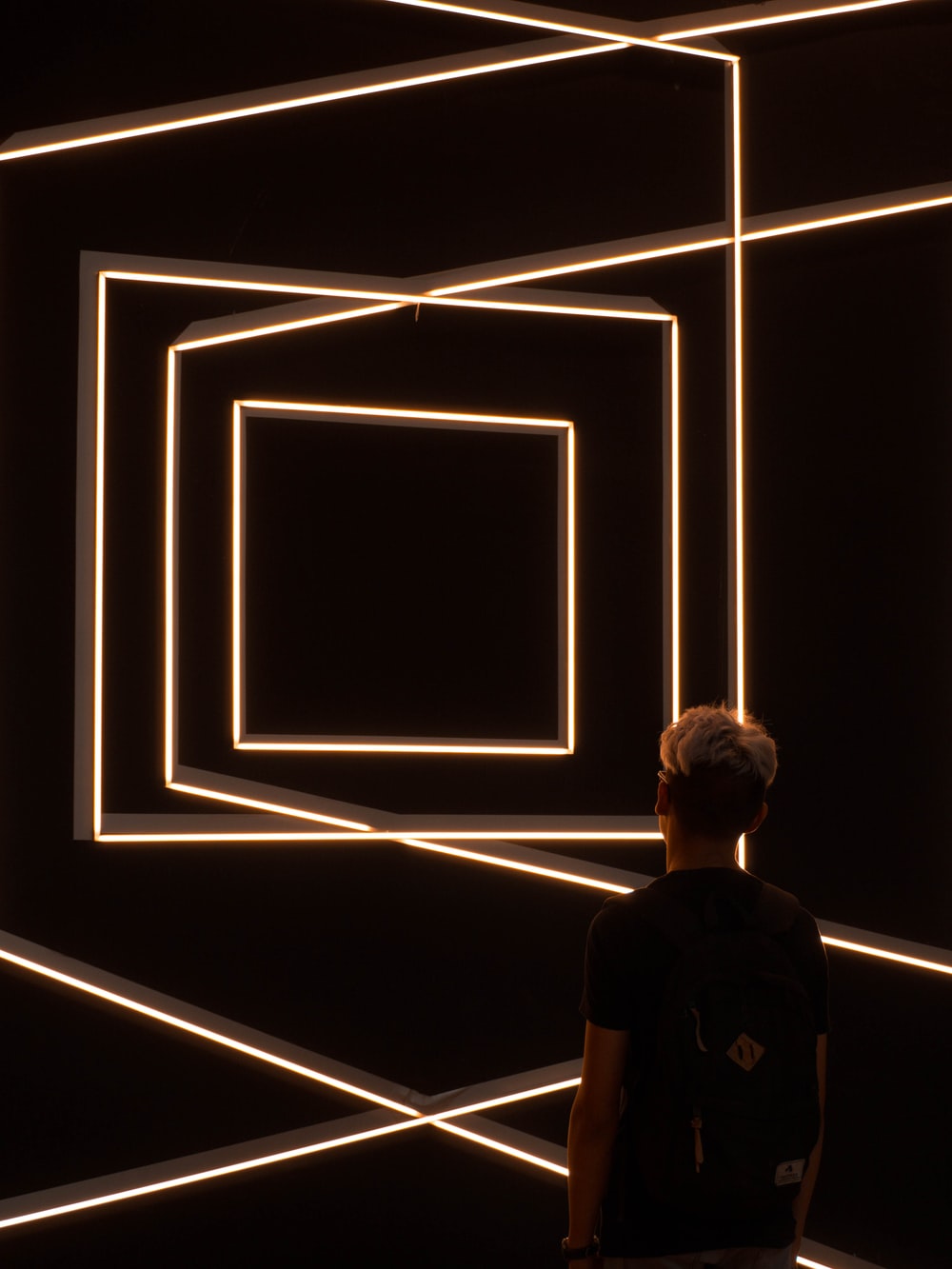 ”Ledere forstår,
at vi har dårlige systemer,
ikke dårlige medarbejdere”


Kilde: The improvement guide  - a practical approach to enhancing organizational  performance. Gerald J. Langley et al. 2end edition. Jossey-Bass, San Fransisco, 2009 (oversat).
16  ▪  Psykiatrien
[Speaker Notes: Et af de mest kendte citater fra skaberne af Forbedringsmodellen er ”Every systen is perfectly designed to get the results it gets”. Citatet krediteres oftest til Edwards Demings, men stammer måske egentlig fra Paul Batalden.
Pointen er, at man må forstå at det IKKE ER TILFÆLDIGT at ens organisation performer som den gør. Se på data henover tid, hvis organisationen ret konsekvent leverer det samme henover en periode så skyldes det ikke uheld, dårlige tider, eller elendige medarbejdere. Det skyldes at organisationen simpelthen leverer det man har designet det til. Derfor skal man heller ikke fokusere at finde oprindelsen eller årsagen til dårlige resultater blandt medarbejdere et sted i organisationen. De fleste mennesker går op i deres arbejde og tillægger det stor værdi at gøre det så godt de kan. Men nogen gange kan de ikke gøre det bedre, fordi systemet er som det er. ”A bad system beats a good person every time!”]
3. Bevar fokus
Handling
Adfærd
17  ▪  Psykiatrien
[Speaker Notes: Italesæt målet og visionen om at nå derhen. Hold fokus på forbedringsarbejdet og anerkend at det tager tid. Men spørg også til fremdriften i projektet, med en klar forventning om at forbedringsteamet arbejder med afprøvninger. 
Kend driverdiagrammet for forbedringsarbejdet – det er vejkortet for forbedringsprojektet. Spørg gerne hvordan den aktuelle afprøvning hænger sammen med driverdiagrammet.]
4. Kræv gennemsigtighed
Handling
Adfærd
18  ▪  Psykiatrien
[Speaker Notes: Følg med i data fra forbedringsprojektet ugentligt! Spørg ind til data uanset om der ses forbedring eller stilstand.]
5. Tilskynd samarbejde på tværs af grænser
Handling
Adfærd
19  ▪  Psykiatrien
[Speaker Notes: Stil åbne spørgsmål til patientforløb? Tør at spørge “Hvad ville jeg have ønsket som patient her?”
Besøg forbedringsteams i andre enheder, eller i andre led i organisationen, det er ikke sikkert de arbejder med samme udfordringer men de løsninger de afprøver kan være meget inspirerende.]
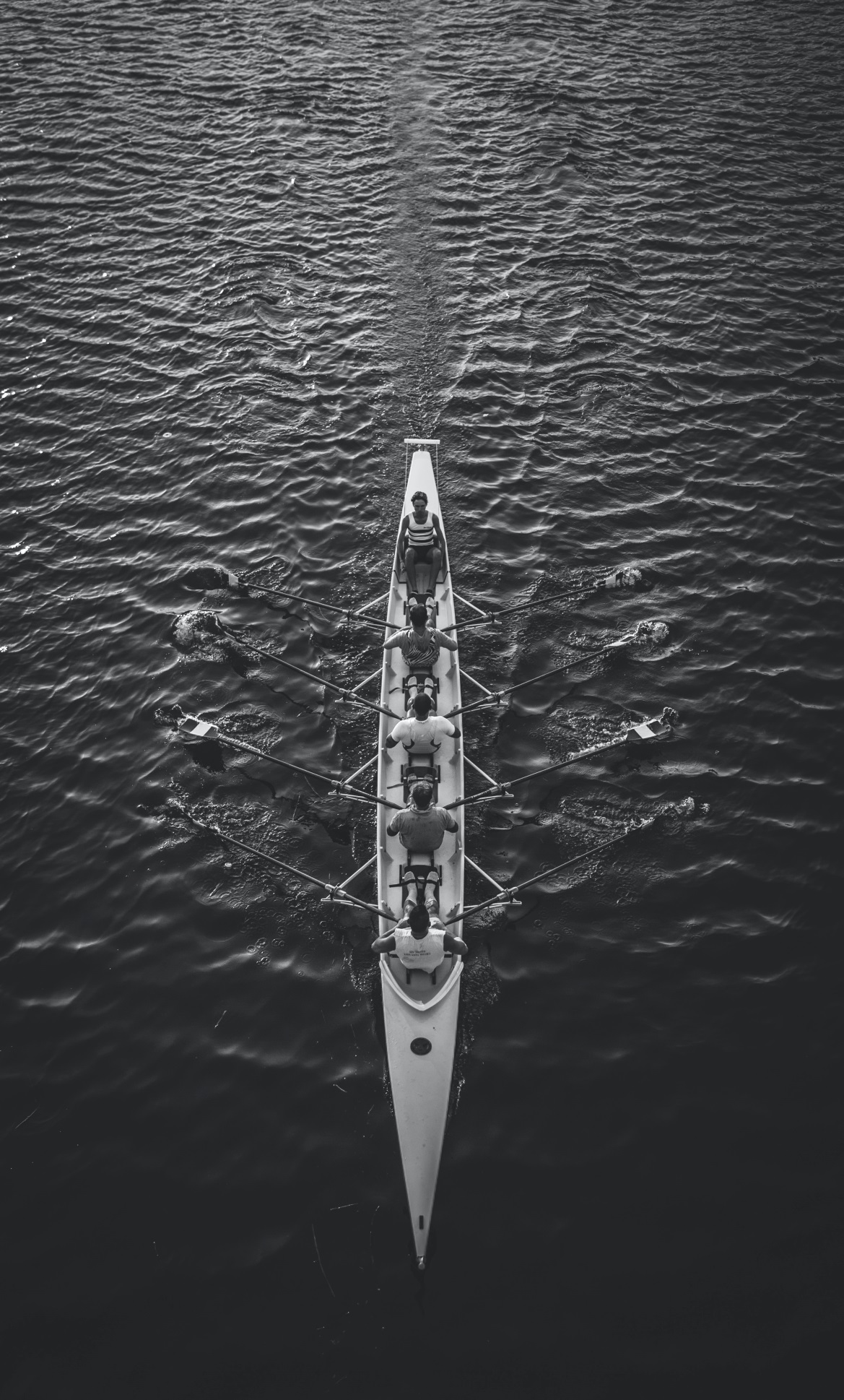 ”Du er ikke klar til at stå i spidsen for en forandring, før du kan tage skridtet ned fra en forestilling om forandring til en specifik adfærd.”
 
Kilde: ”Skift Kurs – sådan bliver den svære forandring nemmere”, Chip Heath, Dan Heath, don max- København, 2013.
20  ▪  Psykiatrien
[Speaker Notes: Forandring og forbedring sker gennem handlinger – ikke gennem ideer. Vær klar til at drøfte helt konkrete ændringer af adfærd og arbejdsgange, da det er det der ligger bag forandringer. Det er ikke gyldne ideer, men ofte gnidrede detaljer i arbejdsgange.]
Få mere viden om ledelse og forbedringsarbejde
Besøg værktøjskassen på www.psykiatri.rm.dk/forbedring
og find IHI’s White Paper on High Impact Leadership
(dansk oversættelse og original)
Find også bl.a. trin for trin-vejledning til:
Forstå psykologien og skab motivation
Lav et forbedringsteam
gemba
Fodspor
Værdistrømsanalyse (identificerer spild)
Arbejdsgangsanalyse
21  ▪  Psykiatrien